CONCOURS D’IDÉE
ARCHI-FOLIES
01-02 MARS 2023
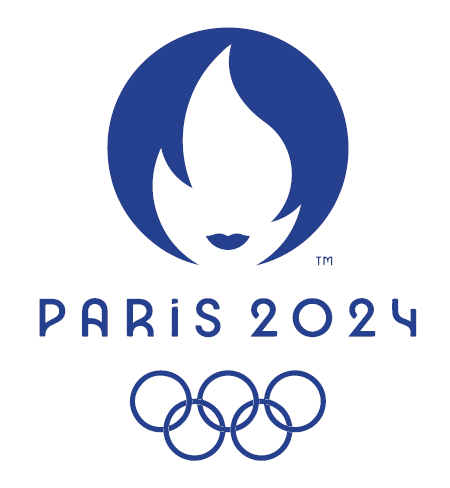 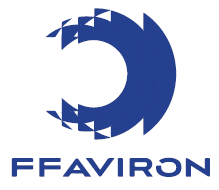 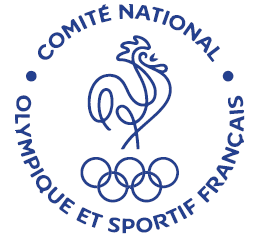 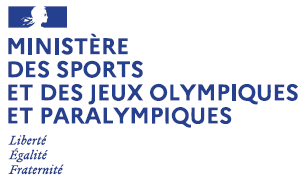 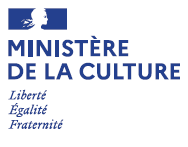 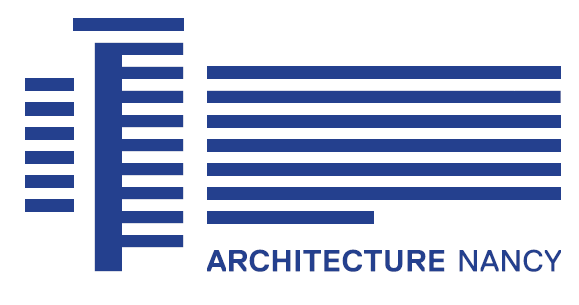 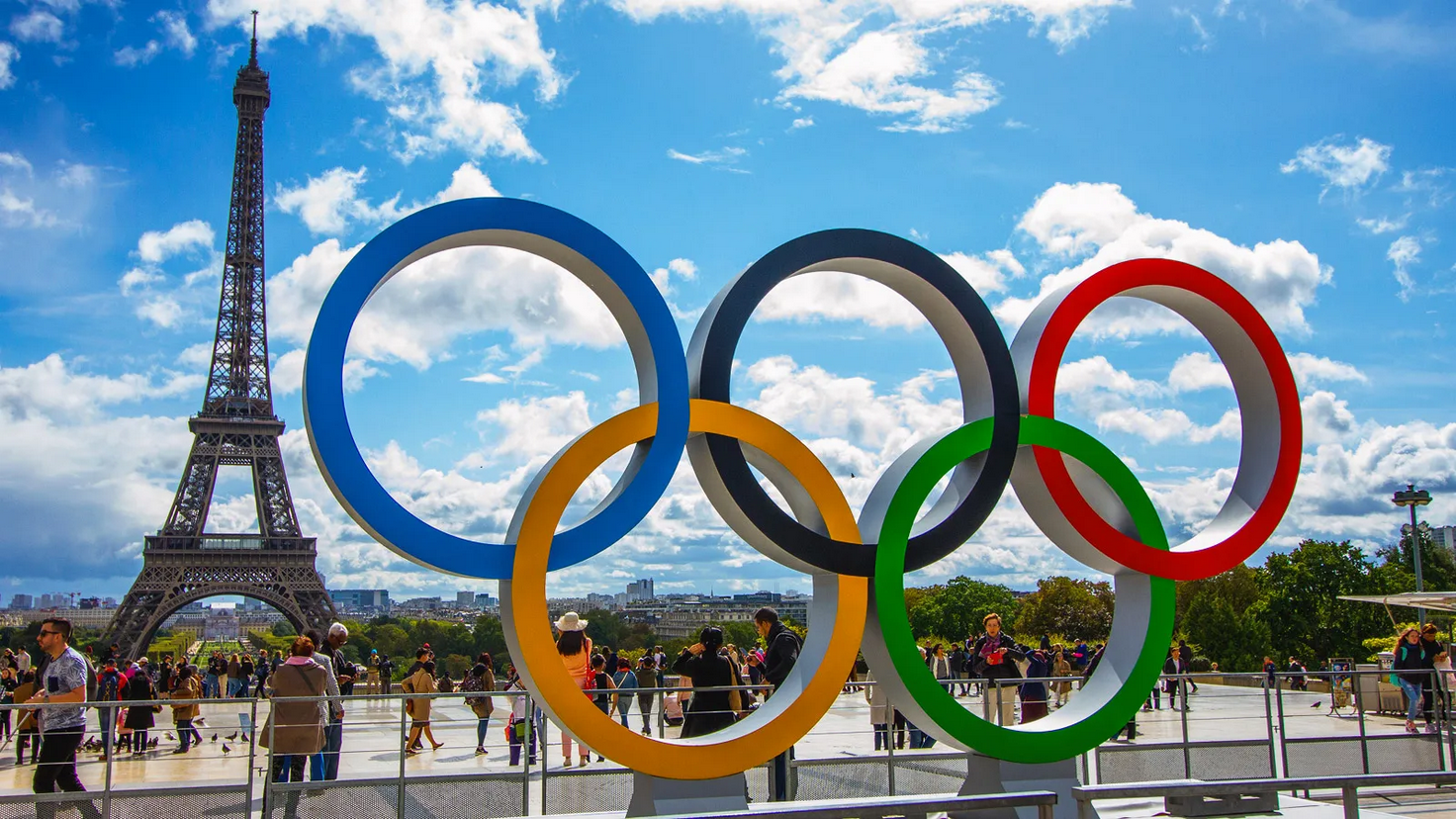 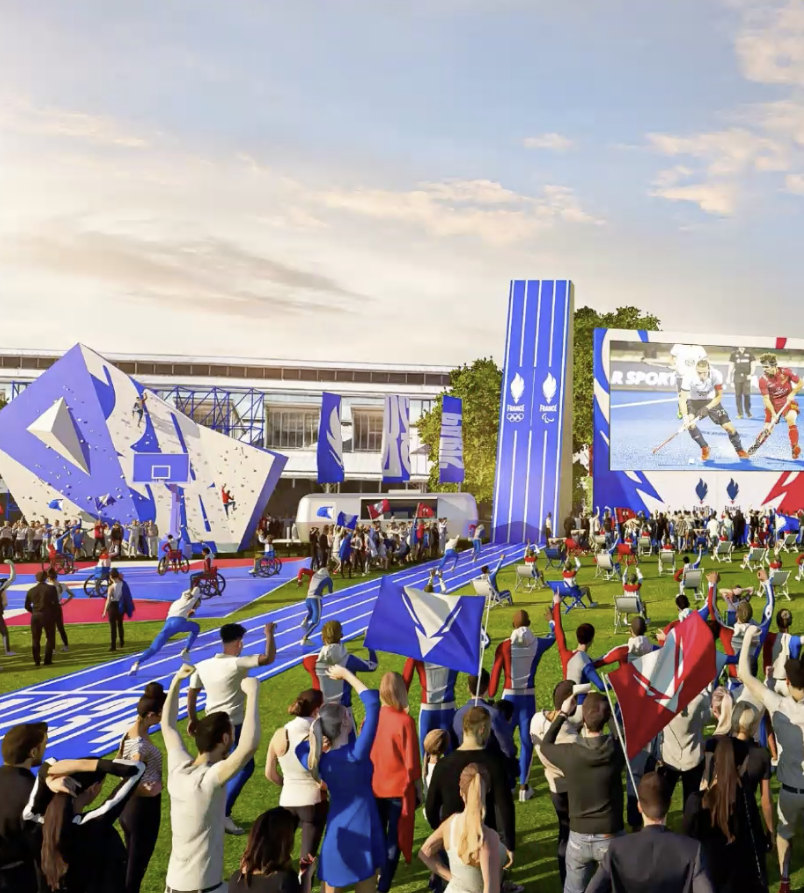 CLUB FRANCE
Au parc de la Villette pendant les JO et JOP 2024

Diffusion des épreuves sportives
Animations et démonstrations sportives
Célébration des athlètes

Et…20 pavillons Archi-Folies !
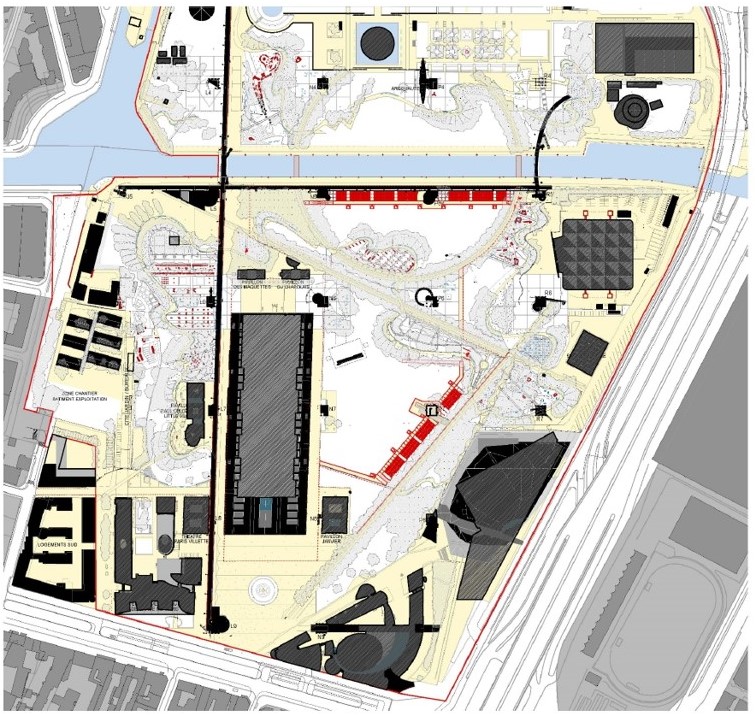 SITE CANAL
PAVILLON ENSAN
IMPLANTATION
SITE PRAIRIE
ARCHI-FOLIES
20 ENSA(P)
20 FÉDÉRATIONS OLYMPIQUES
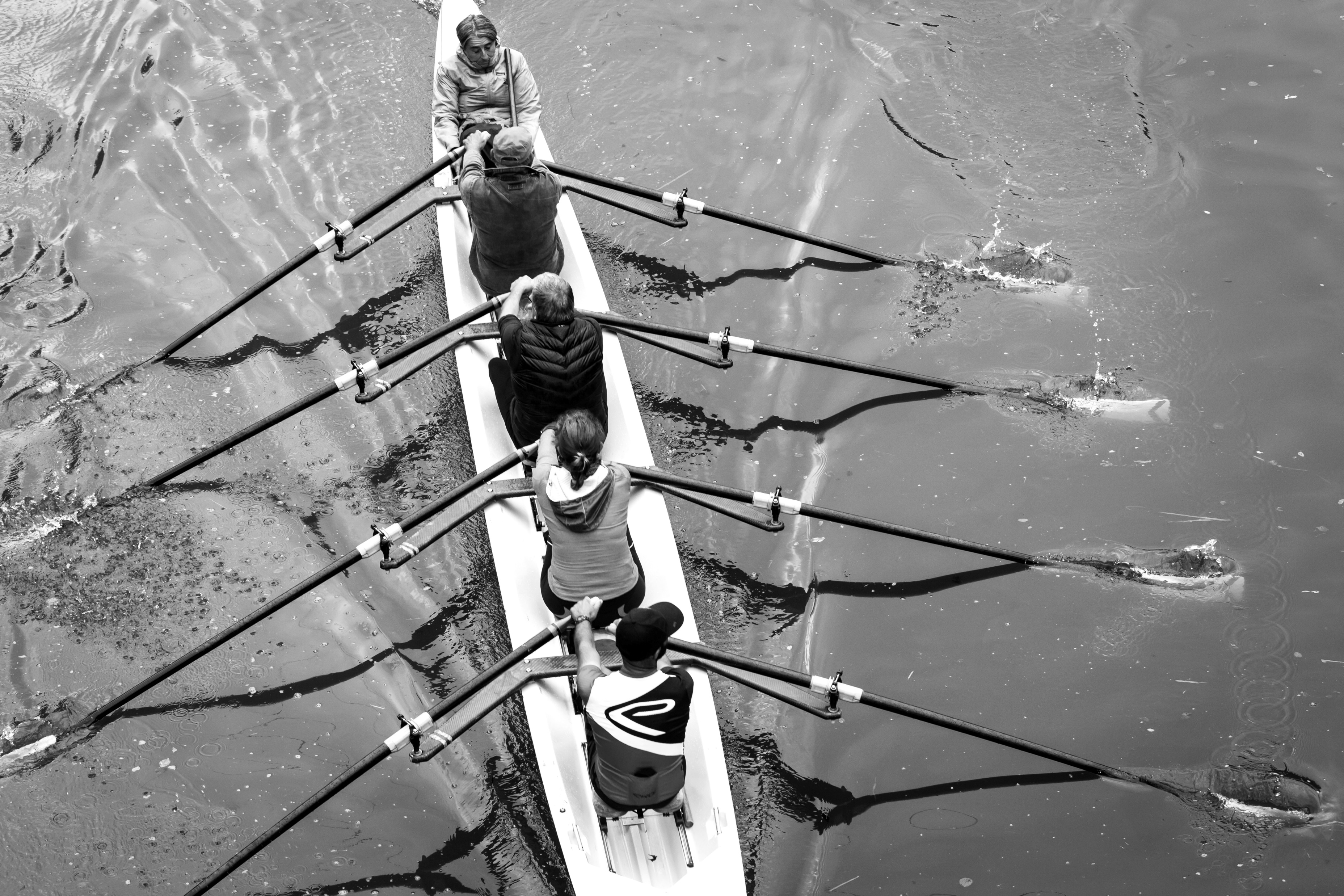 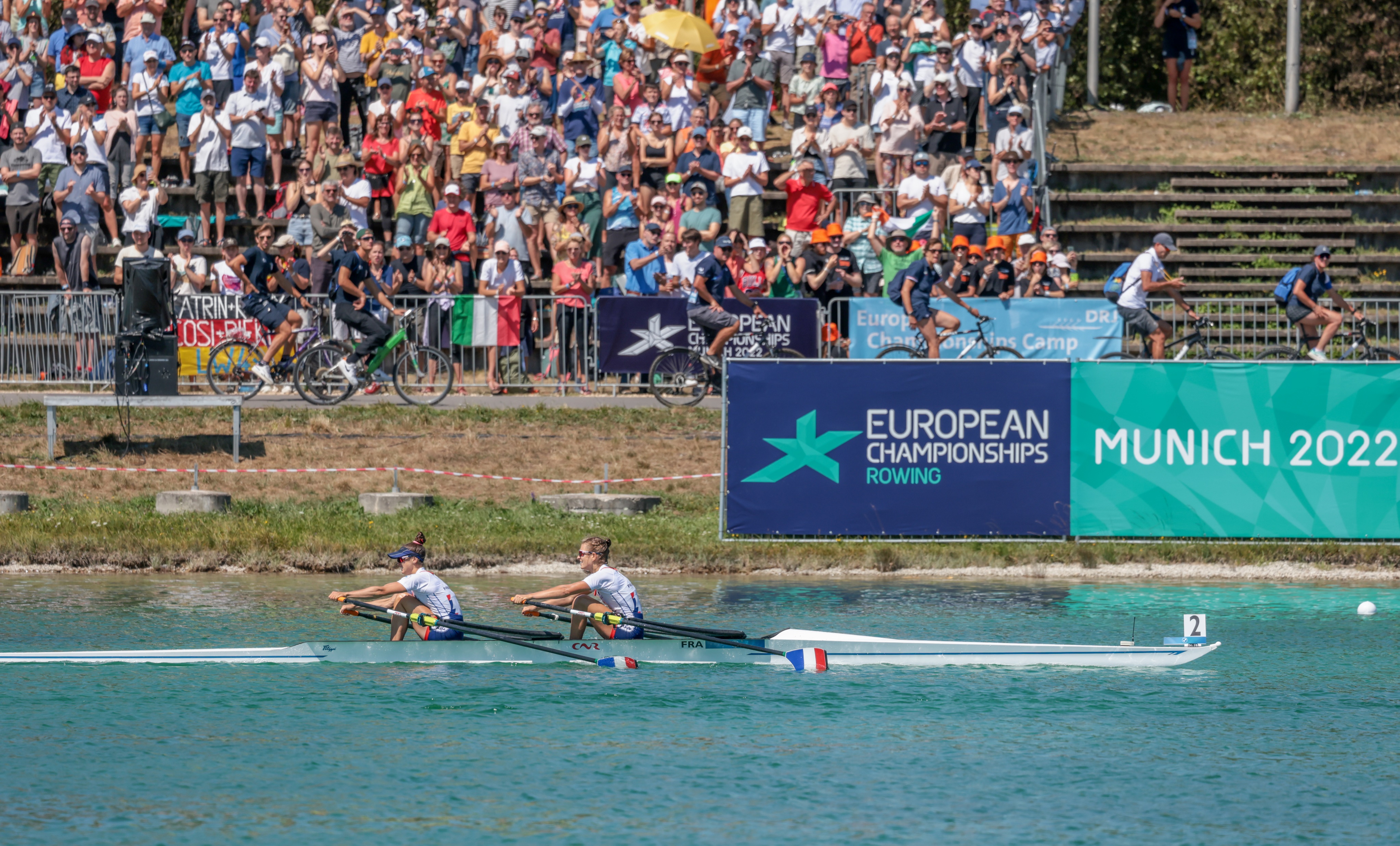 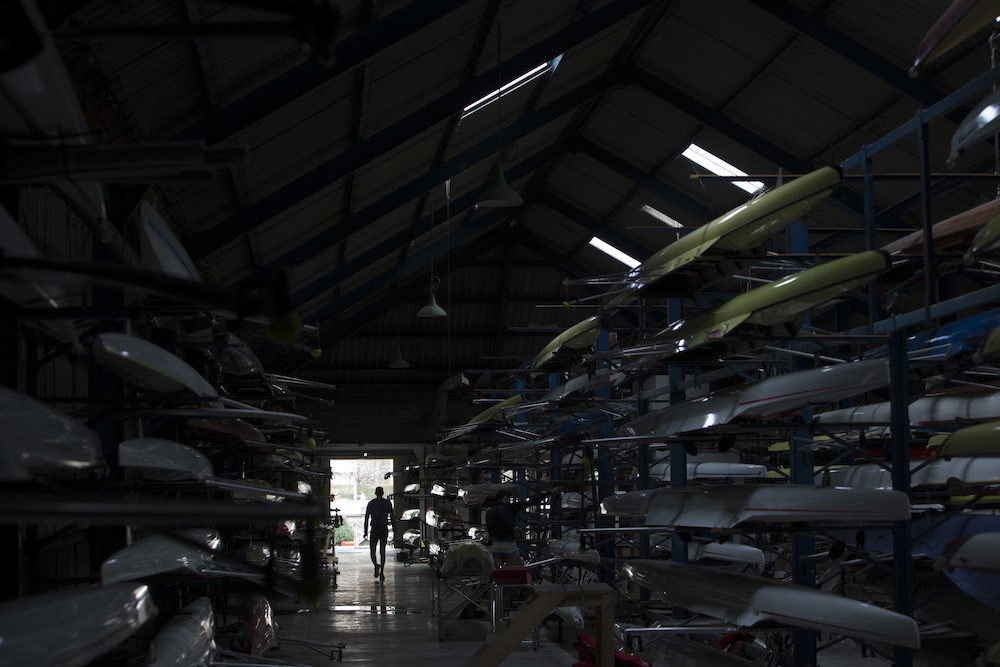 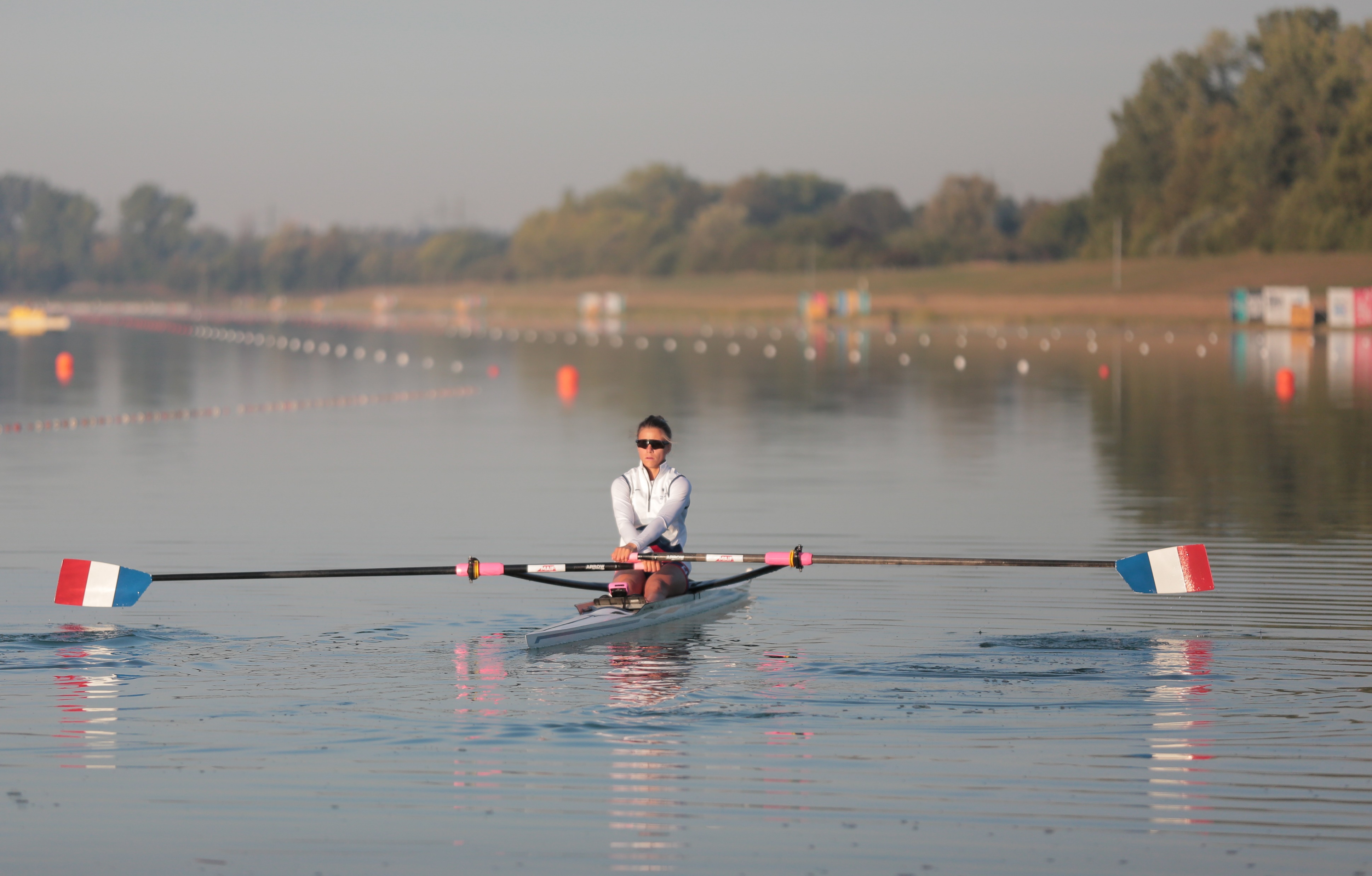 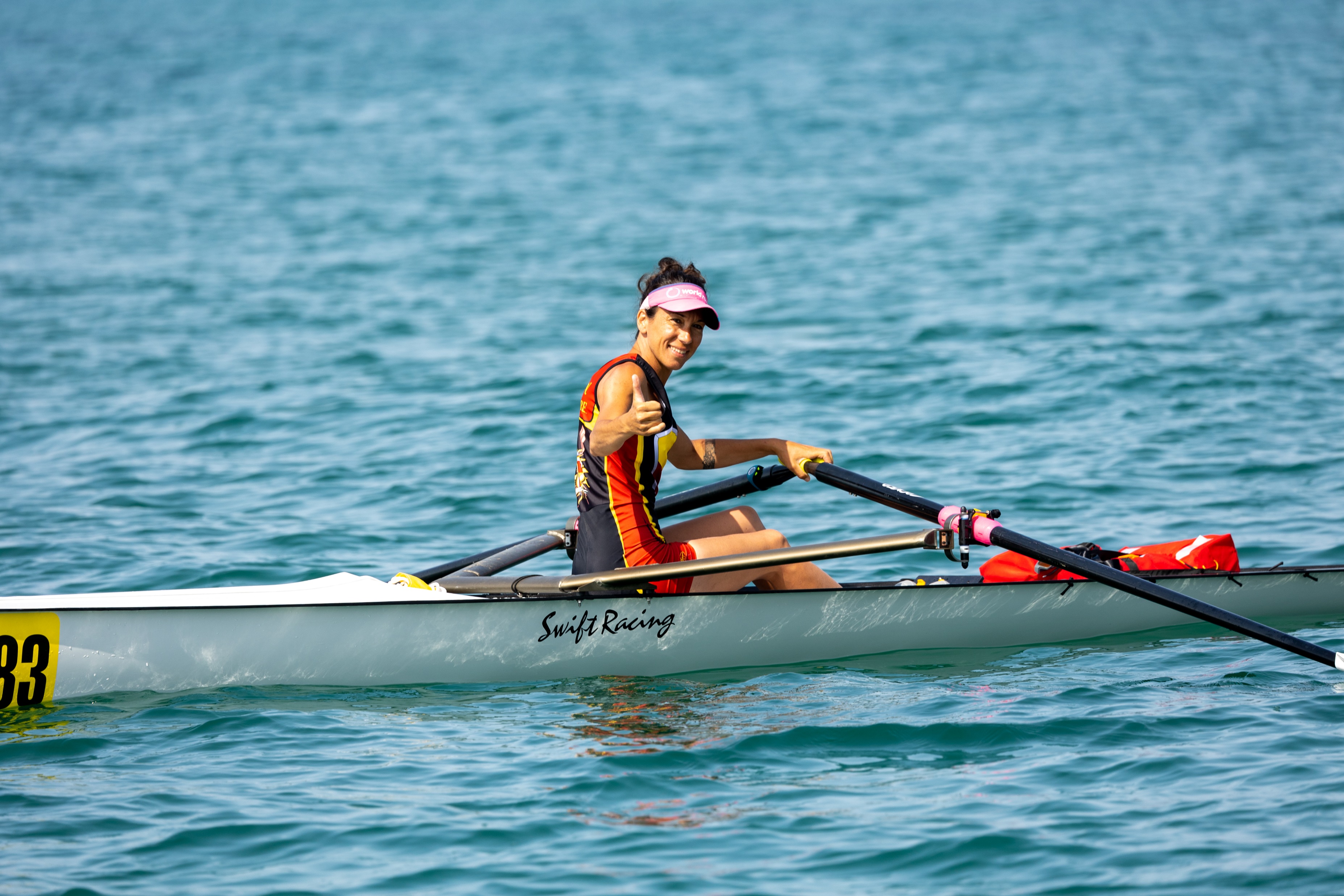 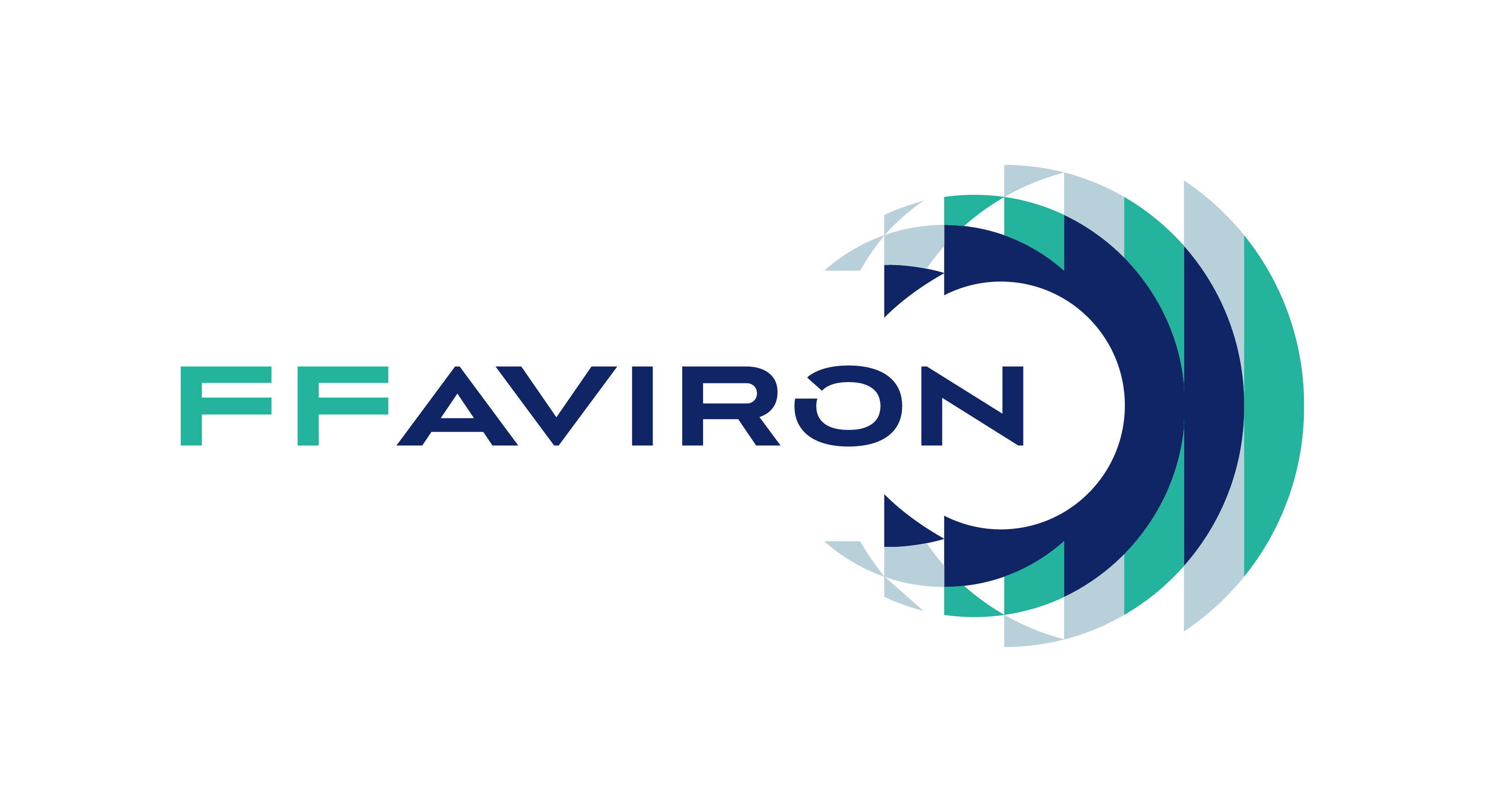 UN PAVILLON POUR L’AVIRON…PAR L’ENSAN
UN PROGRAMME, UN PAVILLON, UNE ÉCOLE, DES ÉTUDIANTS
DES EXERCICES PÉDAGOGIQUES DE FÉVRIER 2023 À JANVIER 2025 !
TROIS PROMOTIONS CONCERNÉES DANS LES ENSEIGNEMENTS DE MASTER
UNE RÉIMPLANTATION DU PAVILLON SUR NOTRE TERRITOIRE
UN CONCOURS D’IDÉE OUVERT À TOUS POUR LANCER LA CONCEPTION !
RÈGLES DU CONCOURS
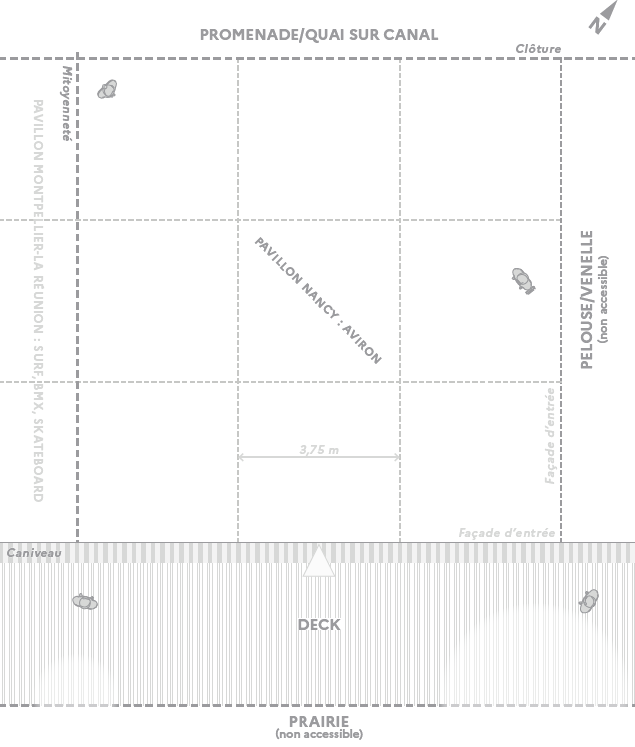 La conception du pavillon devra s’inspirer de la thématique de l’aviron et en convoquer l’imaginaire ;

Le pavillon peut occuper de 0 à 100% d’une parcelle de 126 m² (carré de 11,25 x 11,25 m) ;
RÈGLES DU CONCOURS
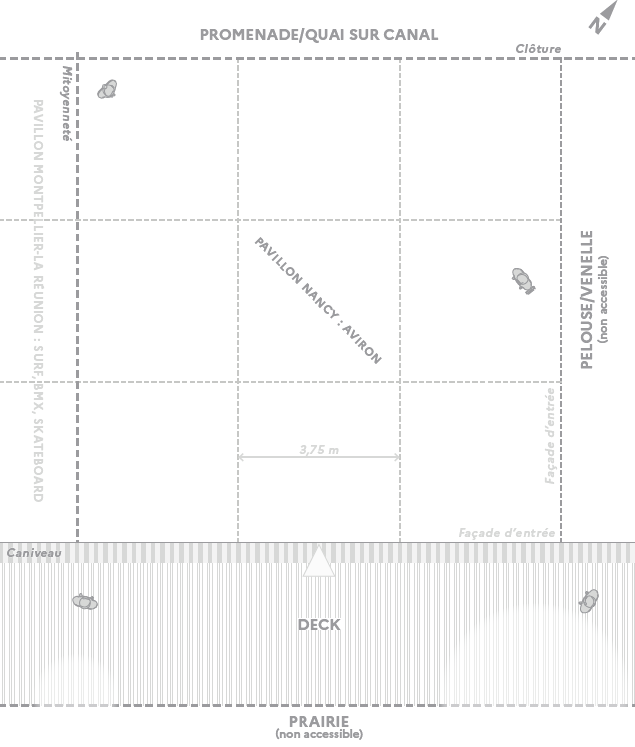 Façade Nord : elle donne sur une clôture qui sépare la promenade du canal avec l’espace des pavillons, elle peut être aveugle et ainsi servir de support de communication pour accueillir : photographies, posters, téléviseurs, projections…

Façade Est : elle est directement mitoyenne avec un autre pavillon ; 

Façade Ouest : elle donne sur un dégagement de 3,75 m non accessible ;

Façade Sud : elle donne sur un deck qui concentre le flux des visiteurs
RÈGLES DU CONCOURS
L’élévation du pavillon se développe en trois strates :

Strate basse : rez-de-chaussée dédié à l’accueil des visiteurs, s’élève jusqu’à 3.25 m ; 
Strate moyenne : double hauteur ou comble, s’élève jusqu’à 7 m ; 
Strate haute : toiture ou velum, s’élève jusqu’à 10,50 m.





Les deux dernières strates ne sont pas accessibles pour les visiteurs
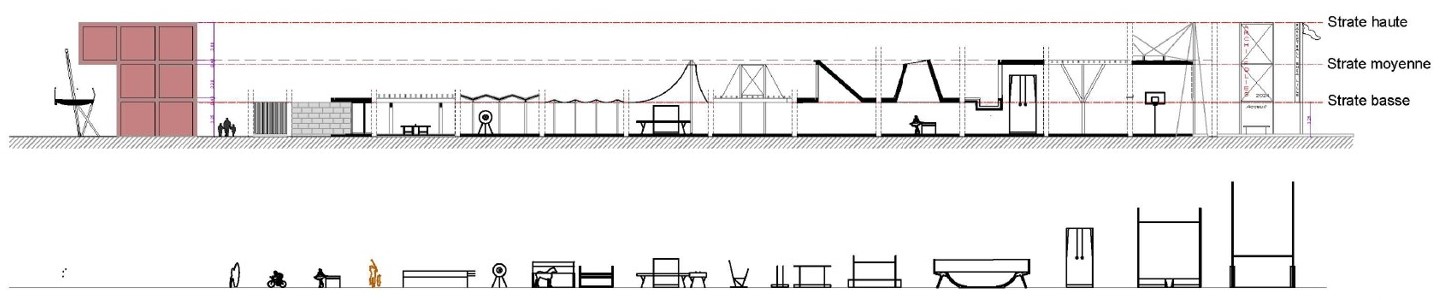 RÈGLES DU CONCOURS
La structure du pavillon sera fabriquée en bois ;

Les espaces non construits de la parcelle, qui ne reposent pas sur un platelage ne sont pas praticables. Le sol ne peut pas être creusé ;

Le pavillon peut intégrer de la végétation et des espaces de stockage ; 

La couverture doit être étanche à l’eau.
MATIÈRE
Fourni par Décup’

Mis à disposition jeudi 02 mars 13h00 !
LIVRABLES DU CONCOURS
Une maquette d’intention 1/50ème ;

Un croquis d’intention ;

Une description synthétique des intentions architecturales (intégration de la thématique de l’aviron, parcours de visite, dispositifs architecturaux).
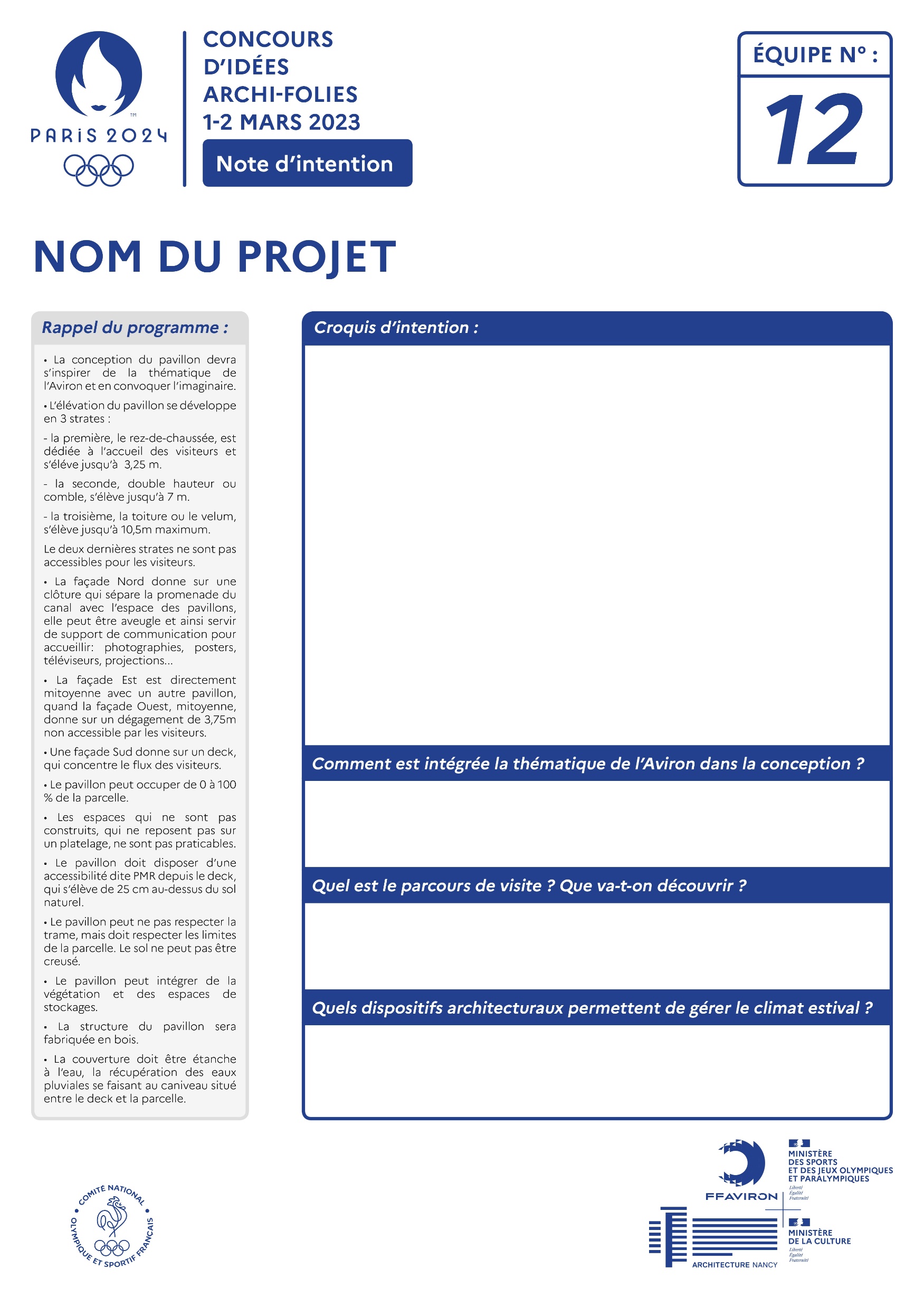 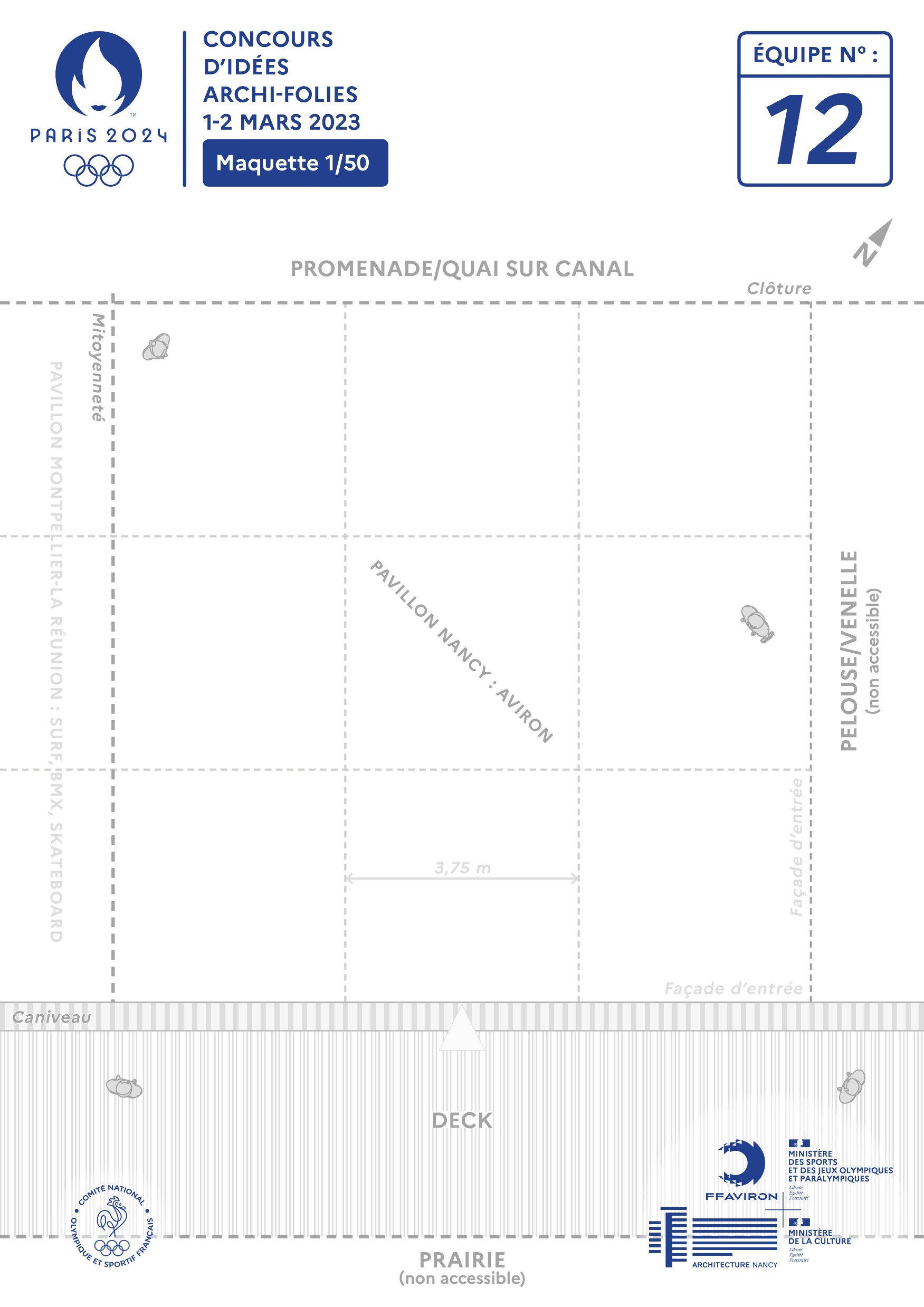 EXPOSITION DES MAQUETTES
JEUDI 02 MARS 17h10
VOTE PAR LES COMMUNAUTÉS ÉTUDIANTES, ENSEIGNANTES, ADMINISTRATIFS
JEUDI 02 MARS 17H10 – 18h20
RÉSULTAT DU CONCOURS
JEUDI 02 MARS 18h45
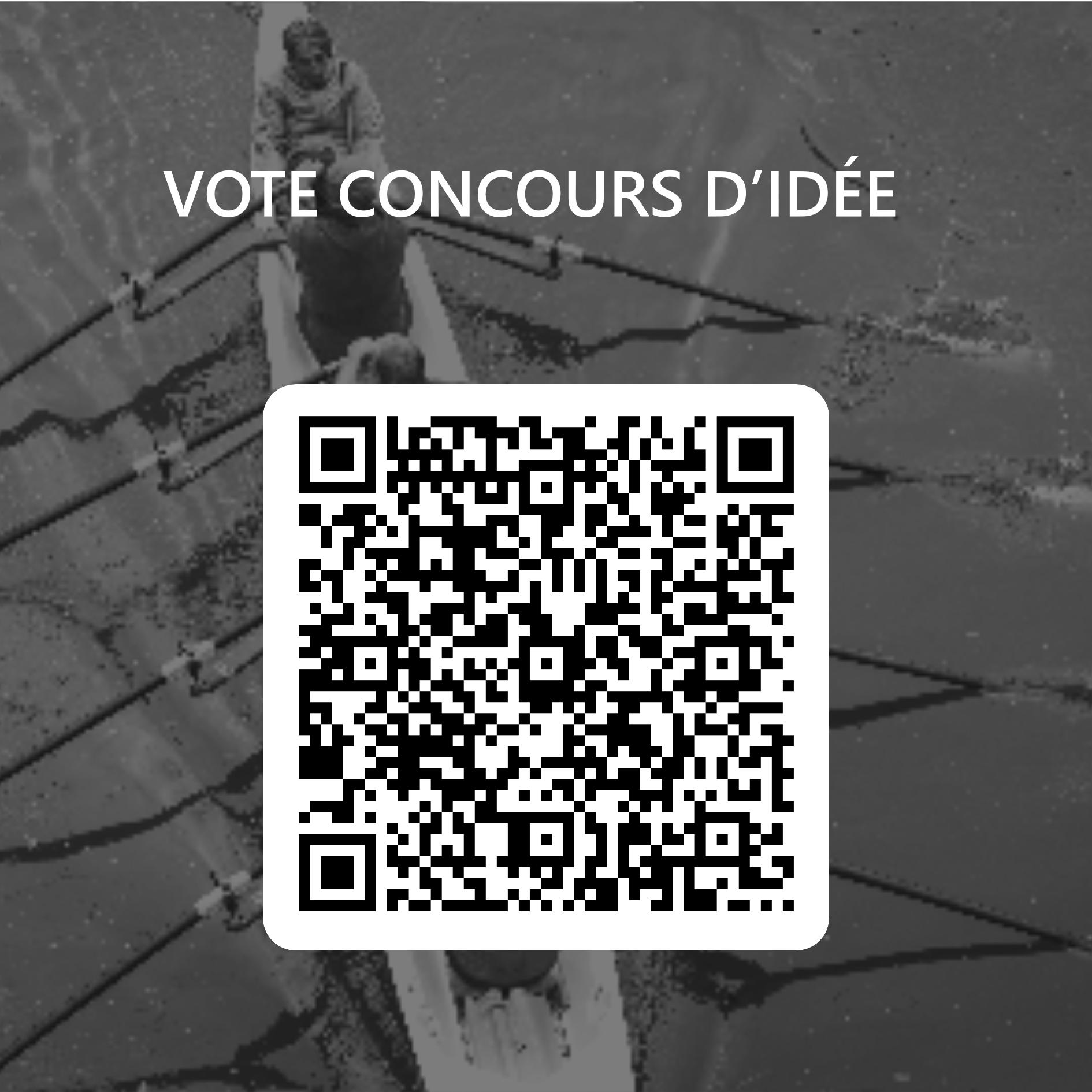 CONCOURS D’IDÉE
ARCHI-FOLIES
01-02 MARS 2023
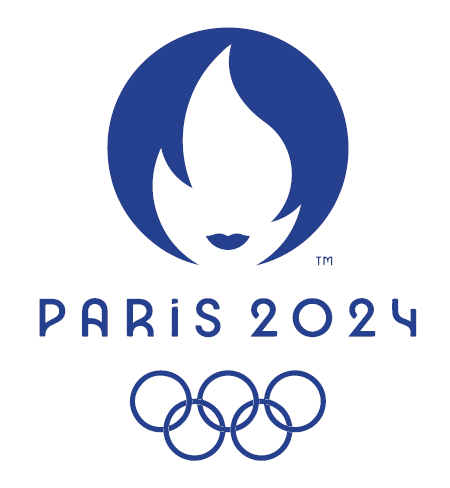 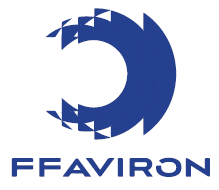 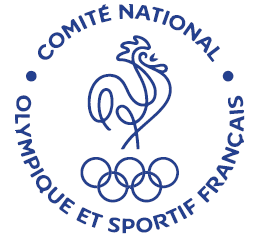 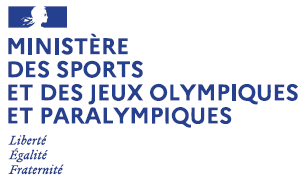 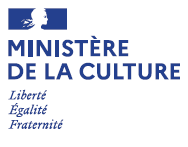 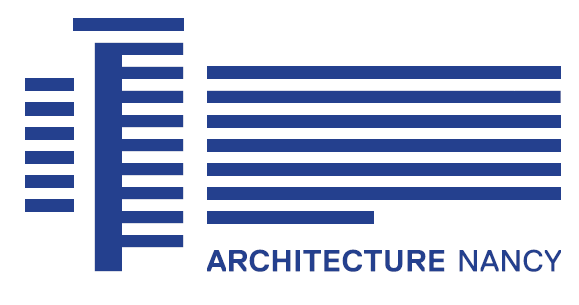